Чистописание
чч  че  чь  чч  ча  чу  чч  чи  ач
речь  скрипач  ночь  дочь
Имя прилагательное как часть речи.
В зоопарке ребята издали увидели огромное животное. 
У него широкие уши, длинный нос. Оно живёт в жарких странах.
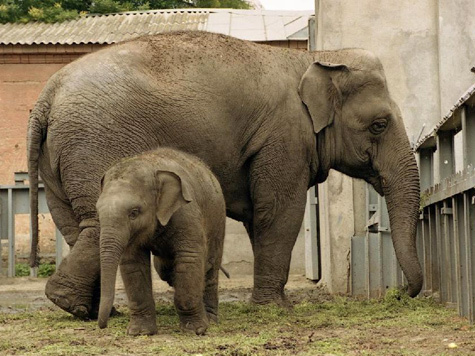 животное (какое?) огромное; уши (какие?) широкие;
нос (какой?) длинный;
в странах (каких?) жарких;
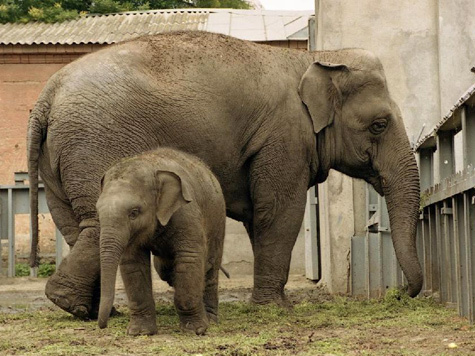 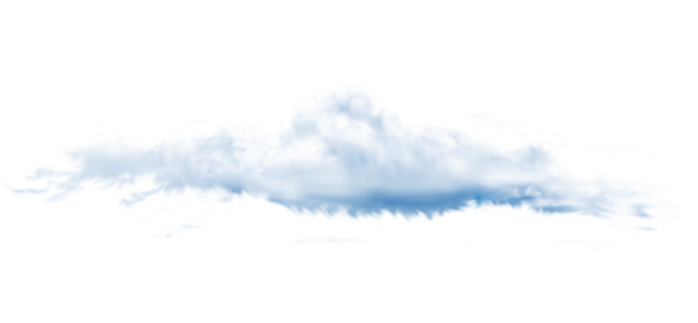 Найдите отличия
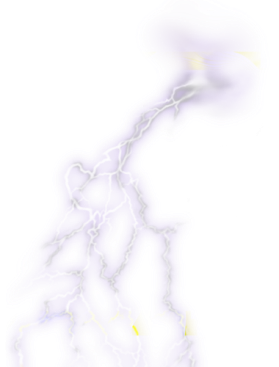 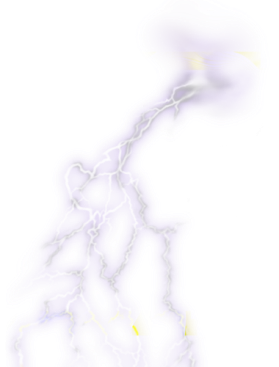 Ветер дует в лицо. Облака плывут над рекой. Слышатся раскаты грома.
Холодный ветер дует в лицо. Тяжёлые облака плывут над рекой. Доносятся сильные раскаты грома.
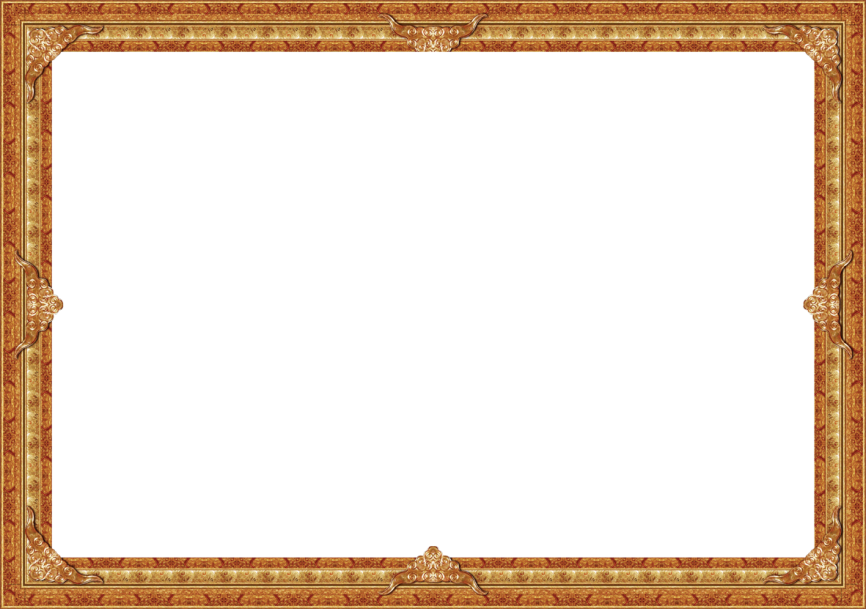 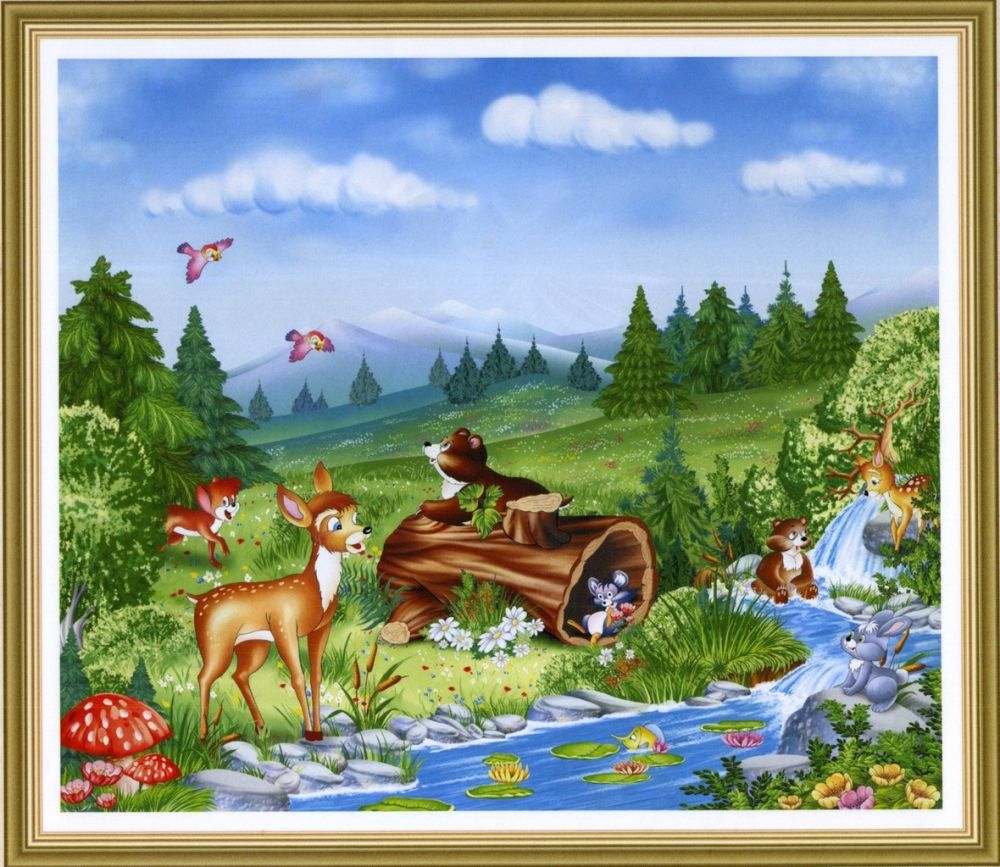 Сказка
Небо голубое.
Травка зелёная.
Солнце яркое.
Ручей звонкий.
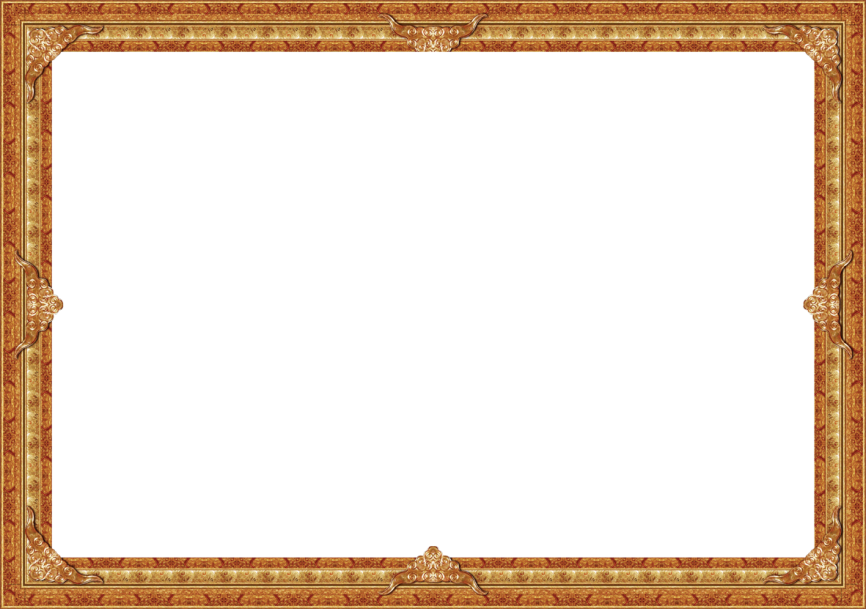 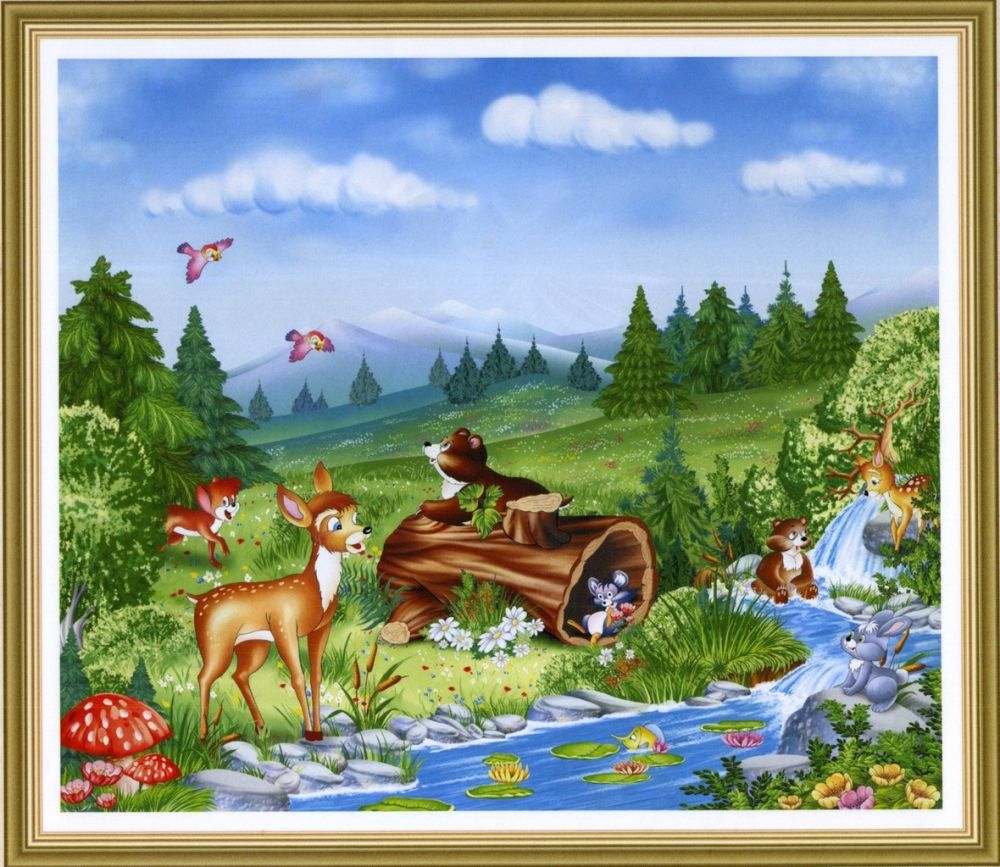 Сказка
Небо ...		
Травка …		
Солнце …		
Ручей …
Самостоятельная работа
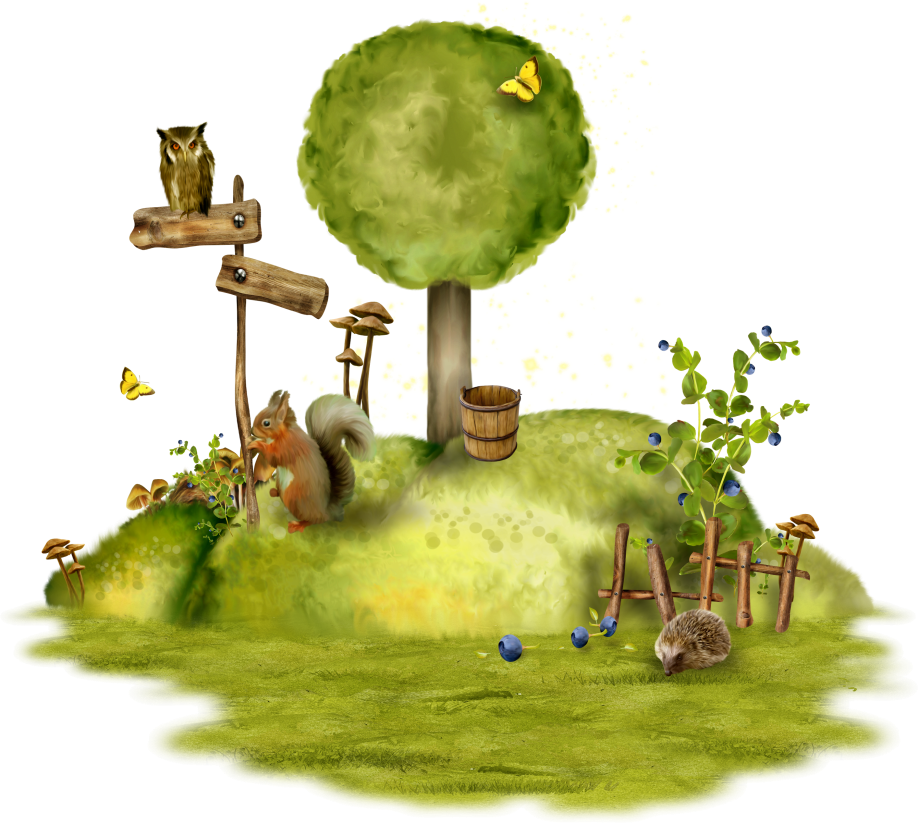 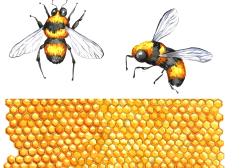 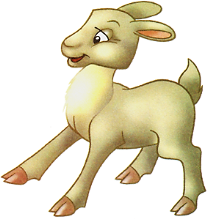 День был жаркий и ясный. Над цв..тами порхали бесшумные бабо..ки. Д..ловито прон..сились трудолюбивые пчёлы. Безрогий к..злёнок р..звился на п..лянке.
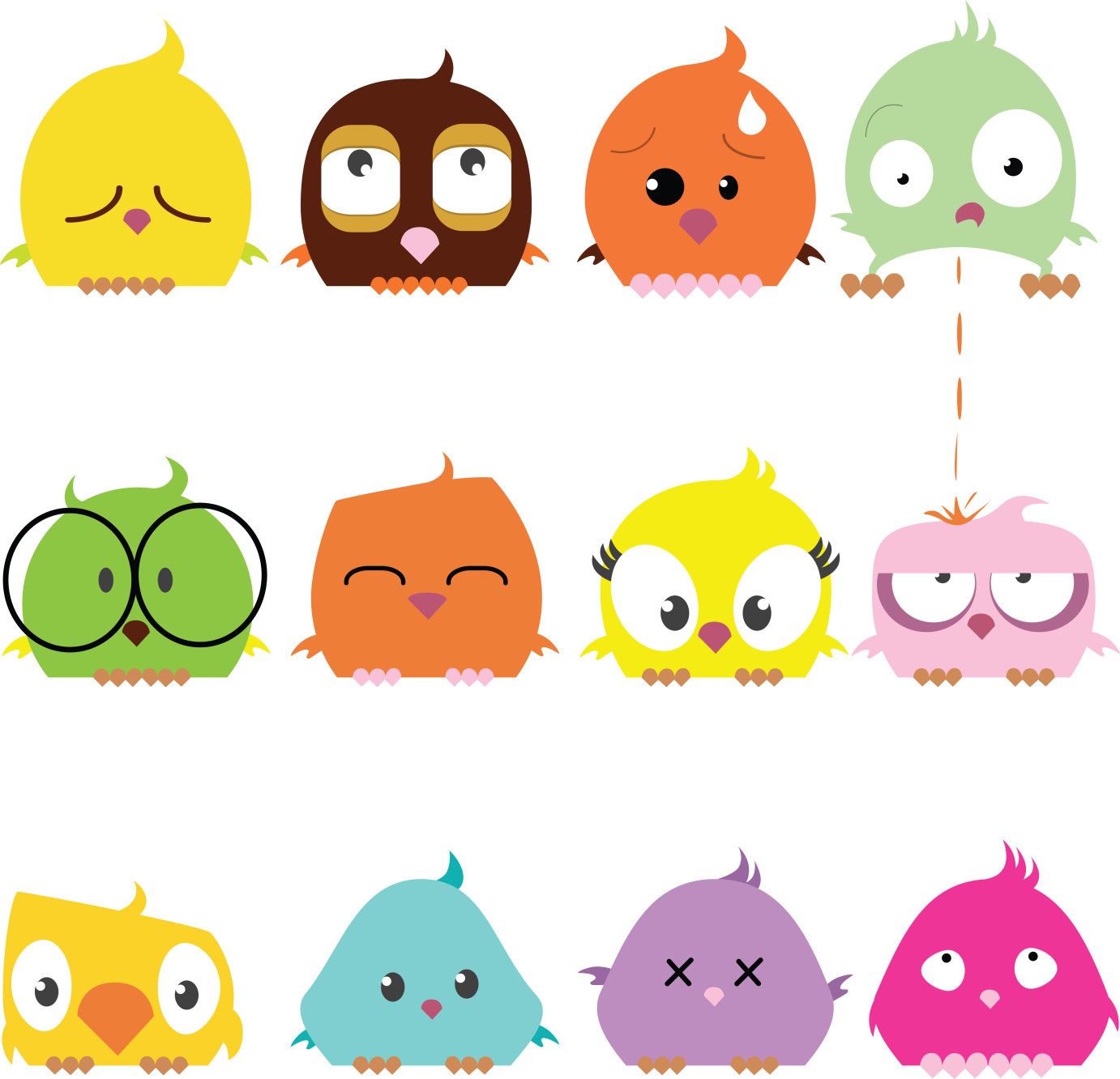 На уроке я повторил …
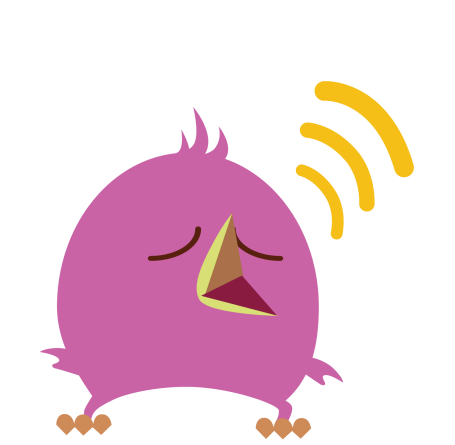 Самым интересным было …